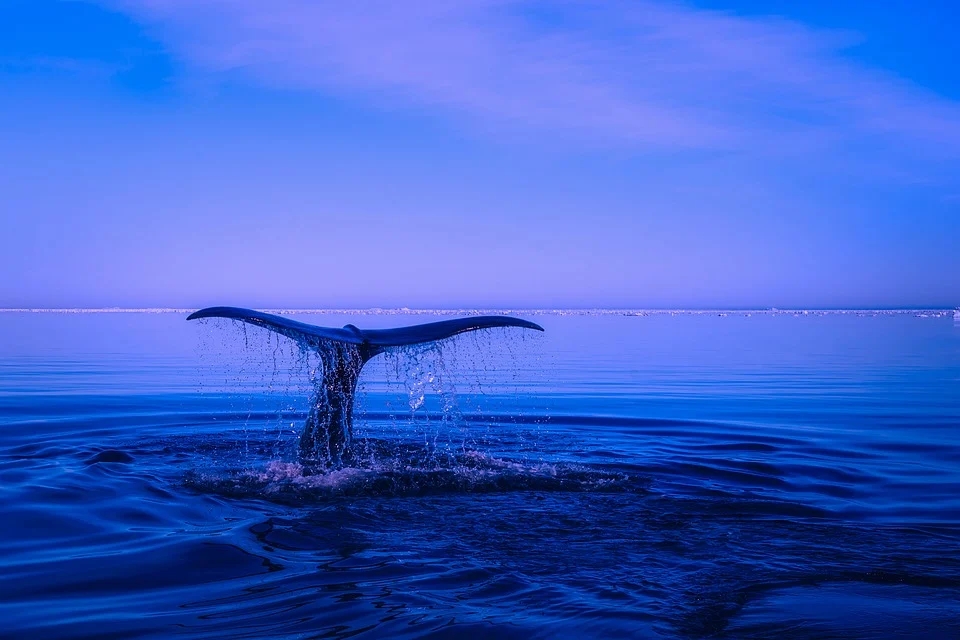 《海的女儿》
语文精品课件 四年级下册
授课老师：某某 | 授课时间：20XX.XX
某某小学
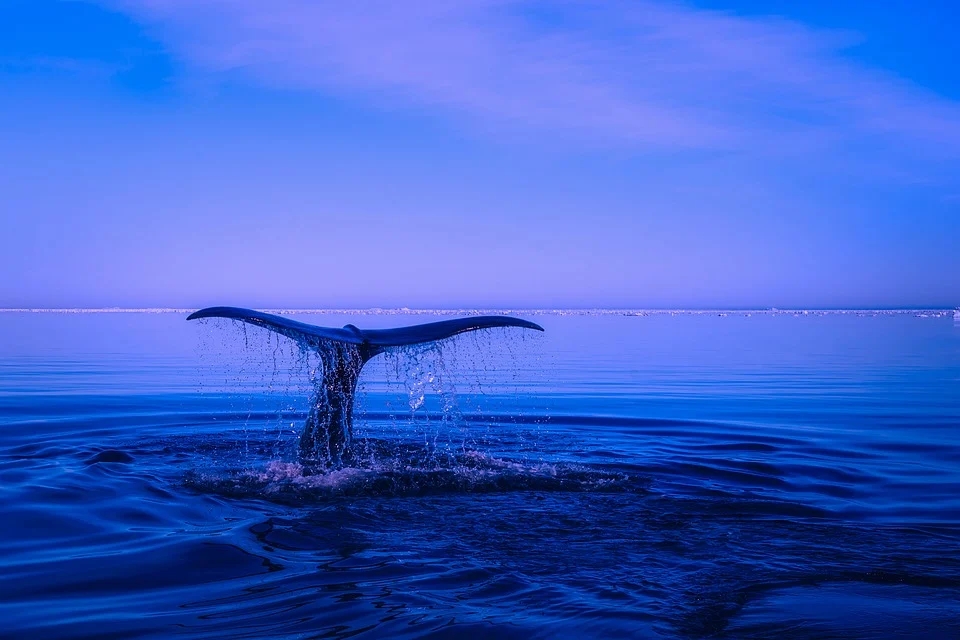 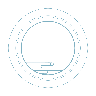 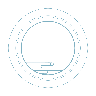 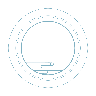 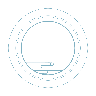 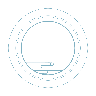 字词揭秘
课文讲解
课堂小结
课堂练习
课前导读
壹
贰
叁
肆
伍
课前导读
你读过安徒生的童话吗？你听说过美人鱼的故事吗？今天就让我们一同走进安徒生的童话世界，去认识一位美丽的美人鱼吧！
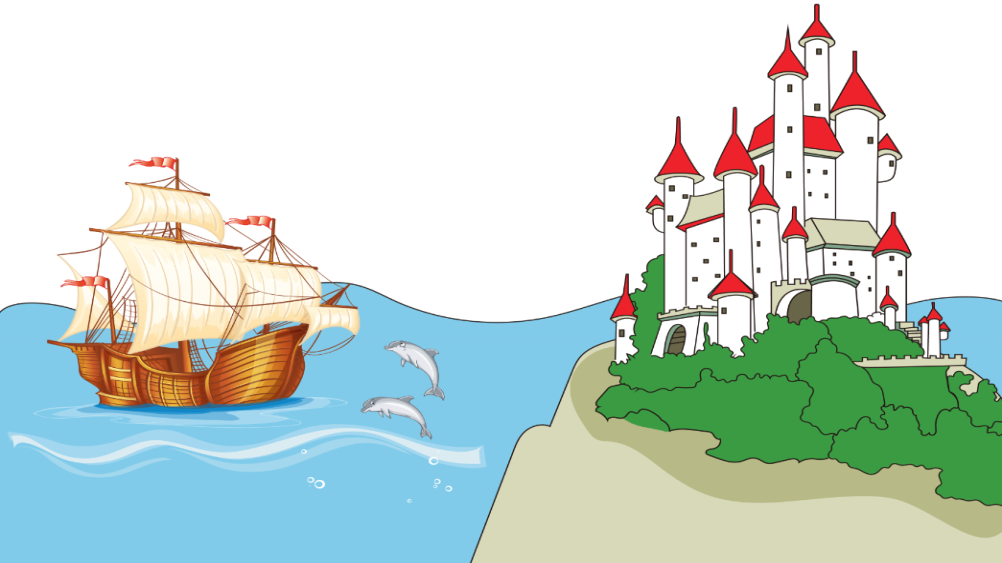 课前导读
安徒生：丹麦19世纪著名童话作家，世界文学童话创始人。
   主要作品：《丑小鸭》《国王的新衣》和《豌豆公主》等。
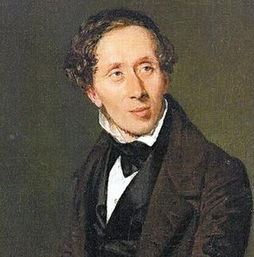 字词揭秘
我会认
wǎn
xùn
shèng
jié
hūn
yàn
gǎng
港口    宴会     睫毛     婚礼   喜讯   挽着   神圣   

 仪式    旗帜     陈设      垫子    永恒     抚摸
fǔ
héng
chén
diàn
zhì
yí
字词揭秘
词语学习：
【奢望】
【晨曦】
黎明后的微光。
过高、过分的希望。
知识梳理
快速读读课文，这是《海的女儿》的结尾部分，如果让你给这个部分领取个题目，你认为是什么题目较合适？
王子结婚，美 人鱼化为泡沫
整体感知
给课文梳理脉络，你来简单说说课文主要讲了哪两部分内容。
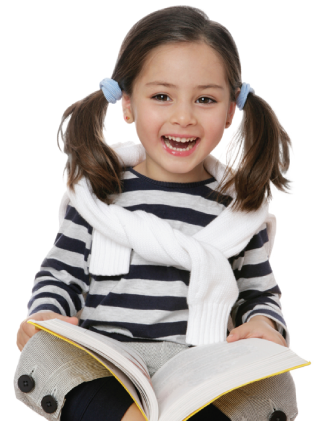 整体感知
第一部分讲了美人鱼眼睁睁地看着王子娶了别的公主。
第二部分讲了美人鱼没有加害王子，自己变成了泡沫。
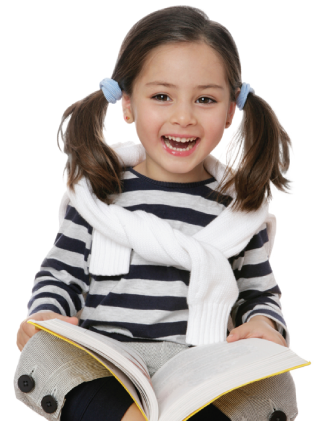 整体感知
用较快的速度读一读，把打动你的地方多读几遍，和同学交流自己的感受。感兴趣的同学可以读读这篇通话。
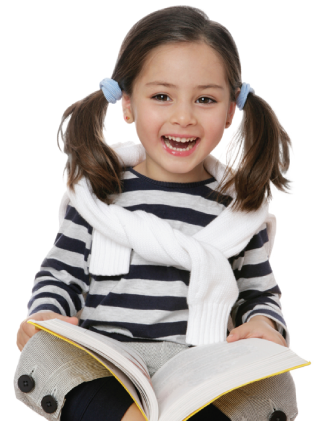 感受童话的奇妙，一会小人鱼真善美的形象
整体感知
动作描写   心理描写
“小人鱼亲吻着王子的手，她觉得自己的心在破碎。”
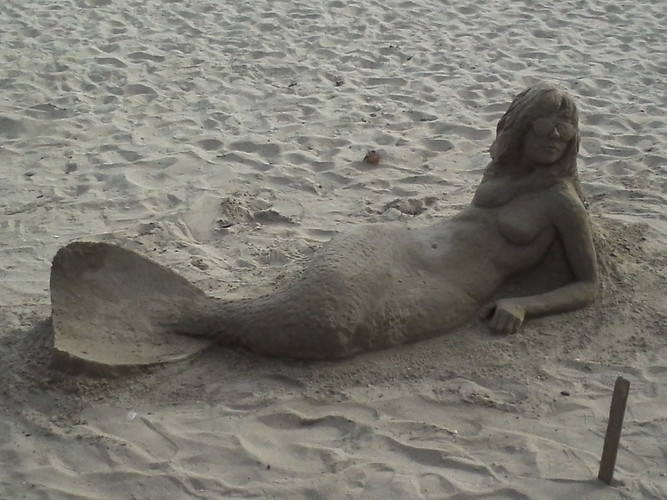 小人鱼很伤心，因为王子误会了这件事，明明救活王子的是自己，却被认为是别人。并且这将意味着自己将会变为泡沫，将会死去。
整体感知
心理描写
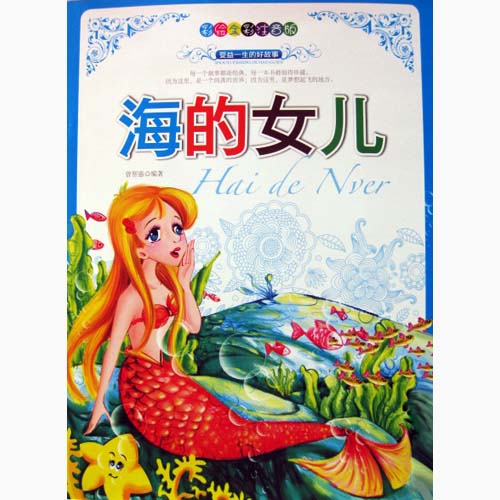 小人鱼知道，这是她能看到王子的最后一个夜晚——为了他，她离开了自己的族人和家庭，交出了她美妙的声音，为了他，每天忍受着没有止境的痛苦，他却一点儿也不知道。
整体感知
小人鱼很伤心，因为小人鱼为了爱情，孤身一人来到海上，为了爱情，付出了很大的代价：离开家人、族人，把自己的声音交给了巫婆，但是最后却什么都没有得到，遍体鳞伤，忍受苦痛的她，还要面临着死亡。多么伟大的小人鱼，多么可怜的小人鱼！
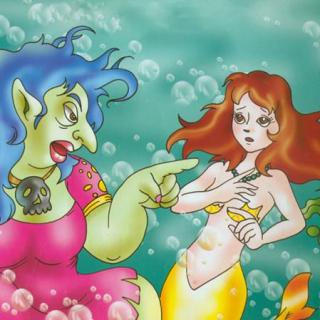 整体感知
动作描写
牺牲自己，
成全他人
小人鱼拿着刀的手在发抖，但是，……到落下的地方，浪花迸发出一道耀眼的红光，好像一滴滴的鲜血从水中喷溅出来。
整体感知
文中的巫婆、小人鱼的姐姐们的出现，对文章的故事情节和表现小人鱼起到什么作用？
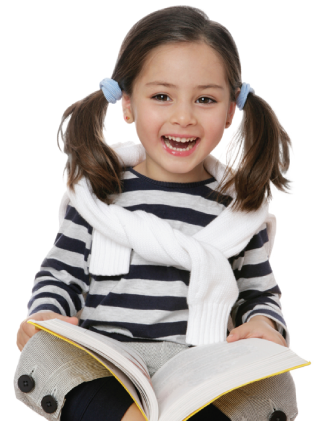 他们的出现能使故事更加奇妙，情节更加曲折，更加引人入胜，增强了童话的魅力。他们对表现小人鱼起到衬托的作用，更能表现小人鱼的善良、大度、包容。
整体感知
“一点点地化为泡沫”，你喜欢这个结局吗？如果不喜欢，你会设计一个怎样的结句？请发挥想象力，自己为故事重新设计结句。
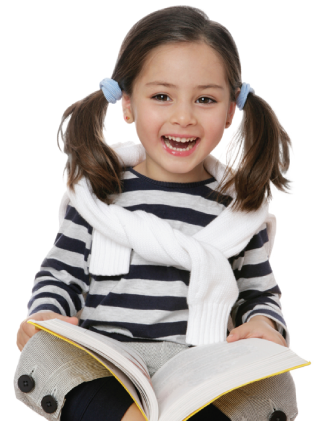 整体感知
当小人鱼纵身跳入大海后，海中巫婆正好经过，她救下了小人鱼，并说：“傻孩子，你的姐姐们把你的故事告诉了我。我深受感动，我怎么能让你这么善良的人死去呢？”于是，她施展魔法，把小人鱼变回了人鱼原形。小人鱼又过上了大海里的幸福生活。
课堂小结
《海的女儿》》用诗一般的语言讲述海的女儿为了成全心爱的王子而自己主动________________的动人故事，热情地赞扬小人鱼善良、大度、执着、                          的品德，歌颂她为追求美好而纯真的爱情，放弃生命也在所不惜的崇高境界和美好心灵
放弃生命
为他人着想
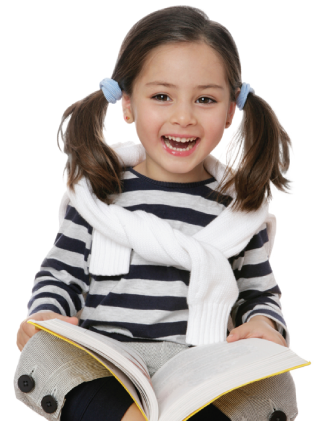 课堂练习
一、你能找到下列加红字的正确读音吗？试着用线连一连。
宴会      旗帜     睫毛     神圣     港口     永恒


gǎng      yàn            shèng     zhì     jié      héng
课堂练习
二、在括号里填上恰当的词语。
（         ）的军刀    （        ）的皮肤 
  （         ）的脸庞    （        ）的舞姿
  （         ）地旋转    （        ）地航行
闪亮
细嫩
美妙
清秀
轻柔
飞快
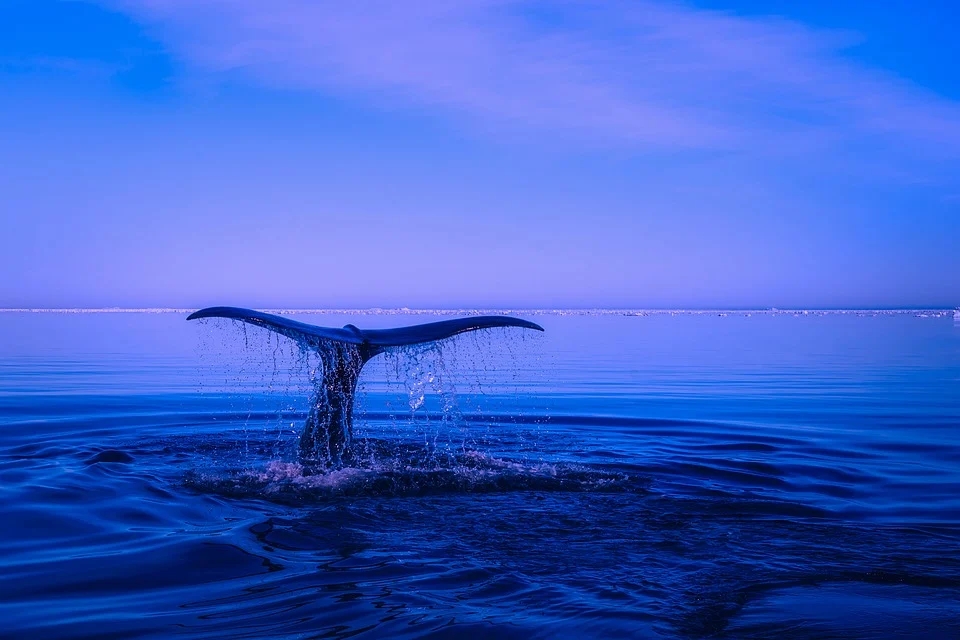 感谢各位的聆听
语文精品课件 四年级下册
授课老师：某某 | 授课时间：20XX.XX
某某小学